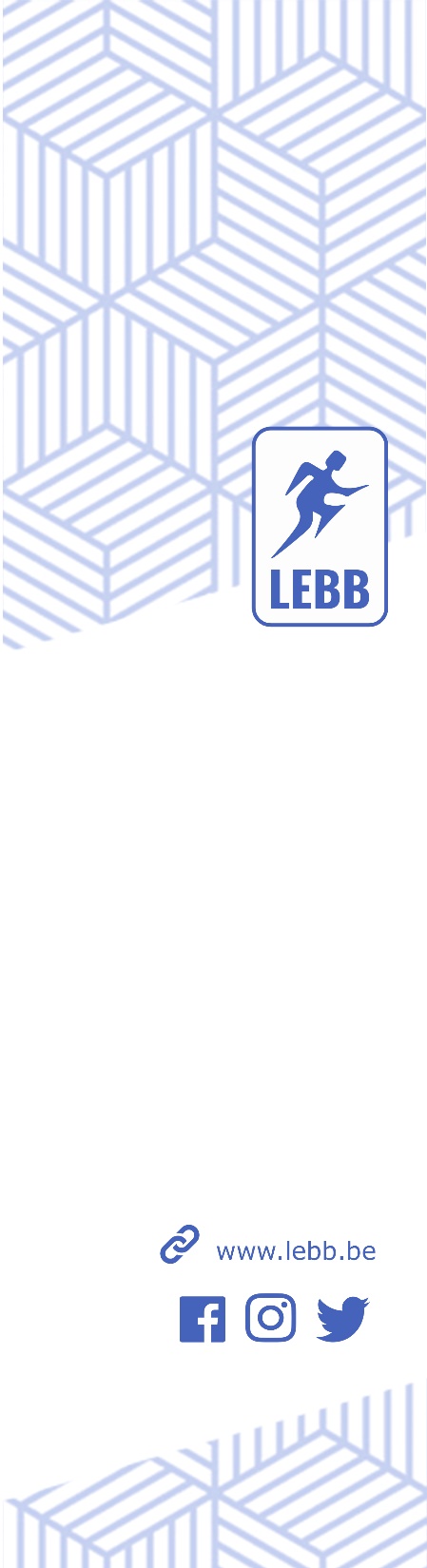 TITEL
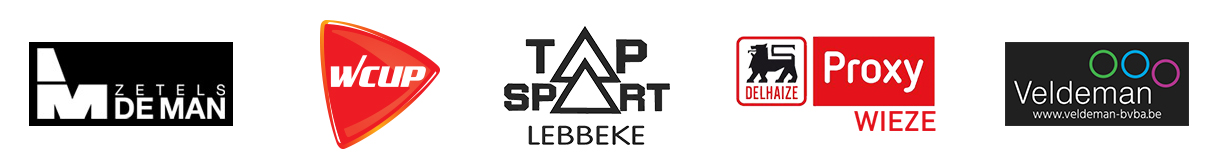 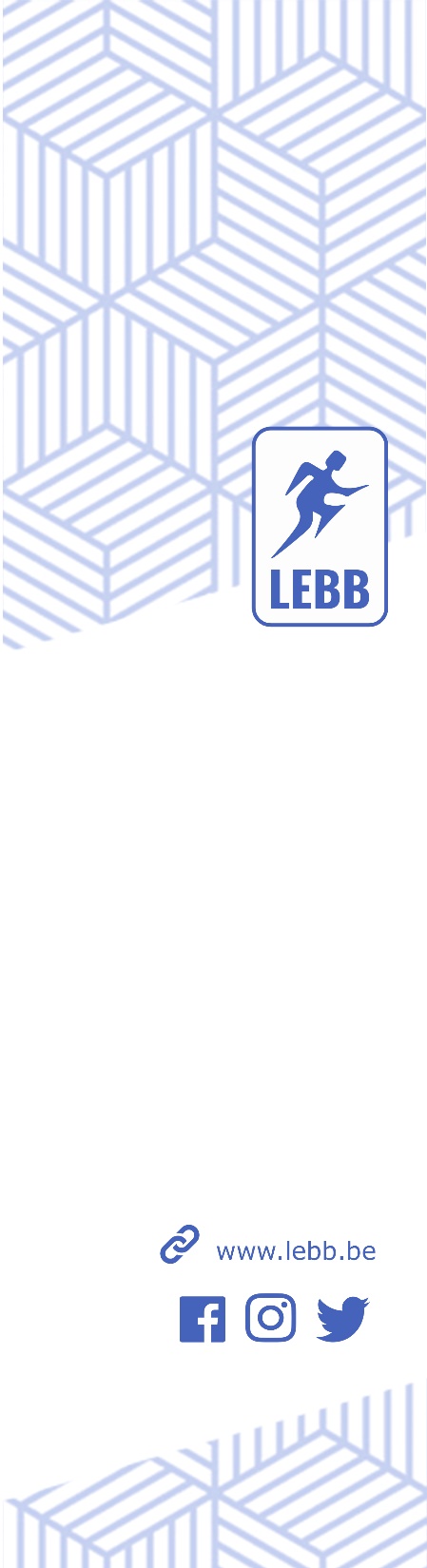 INHOUD
Punt 1Uitleg?
Punt 2Uitleg?
Punt 3Uitleg?